PHY 711 Classical Mechanics and Mathematical Methods
10-10:50 AM  MWF  Olin 103
Plan for Lecture 25:
Motions of elastic membranes (Chap. 8)
Review of standing waves on a string
Standing waves on a two dimensional membrane.
Boundary value problems
1029/2018
PHY 711  Fall 2018 -- Lecture 25
1
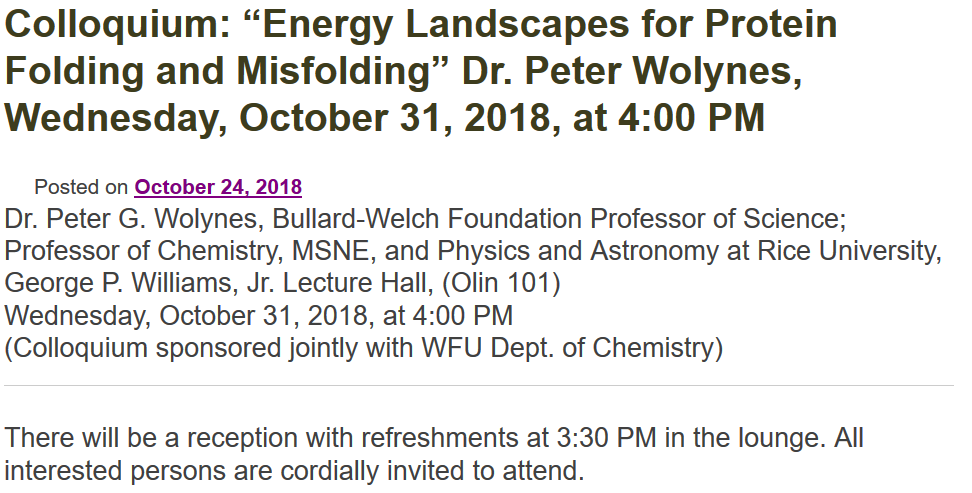 1029/2018
PHY 711  Fall 2018 -- Lecture 25
2
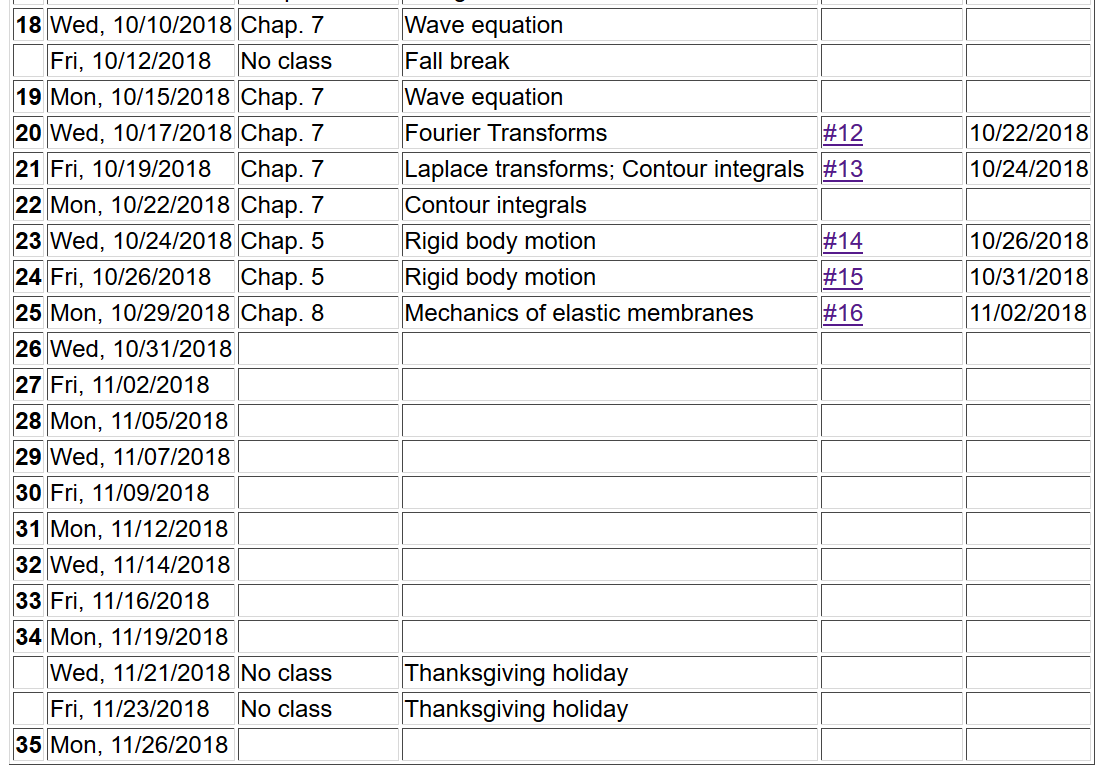 1029/2018
PHY 711  Fall 2018 -- Lecture 25
3
Elastic media in two or more dimensions --
Review of wave equation in one-dimension – here m(x,t) can describe either a longitudinal or transverse wave.

     Traveling wave solutions --
1029/2018
PHY 711  Fall 2018 -- Lecture 25
4
1029/2018
PHY 711  Fall 2018 -- Lecture 25
5
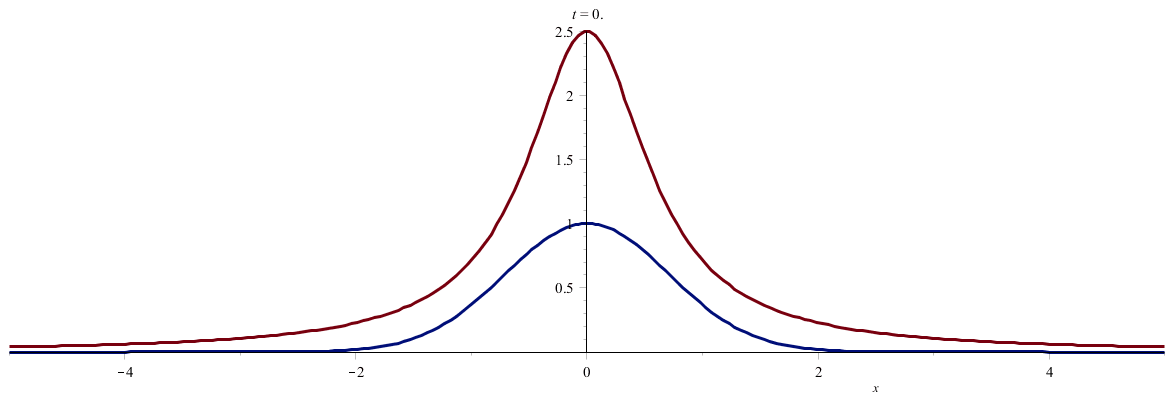 1029/2018
PHY 711  Fall 2018 -- Lecture 25
6
Standing wave solutions of wave equation:
1029/2018
PHY 711  Fall 2018 -- Lecture 25
7
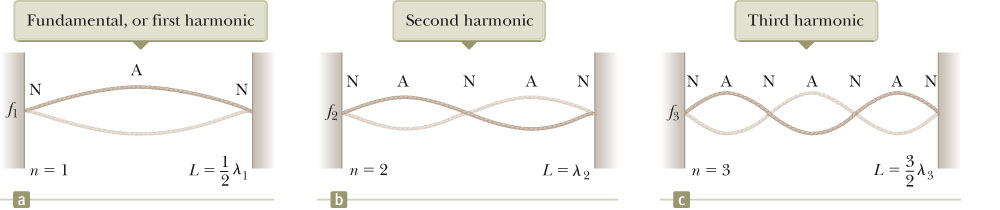 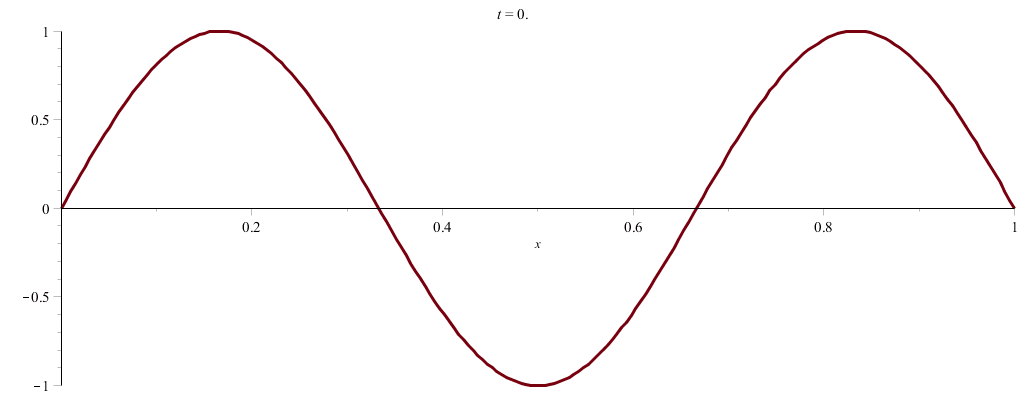 1029/2018
PHY 711  Fall 2018 -- Lecture 25
8
Wave motion on a two-dimensional surface – elastic membrane (transverse wave; linear regime).
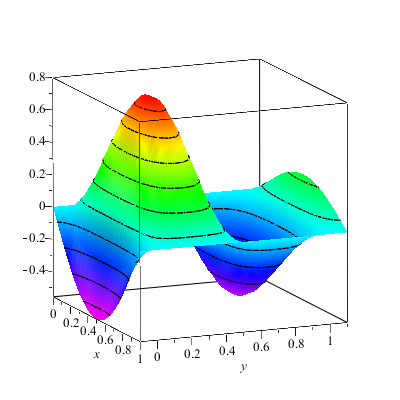 u(x,y,t)
1029/2018
PHY 711  Fall 2018 -- Lecture 25
9
1029/2018
PHY 711  Fall 2018 -- Lecture 25
10
1029/2018
PHY 711  Fall 2018 -- Lecture 25
11
Consider a rectangular boundary:
b
a
1029/2018
PHY 711  Fall 2018 -- Lecture 25
12
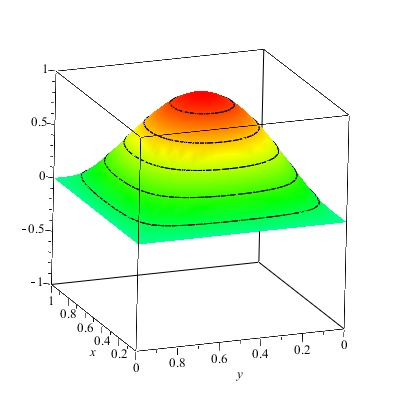 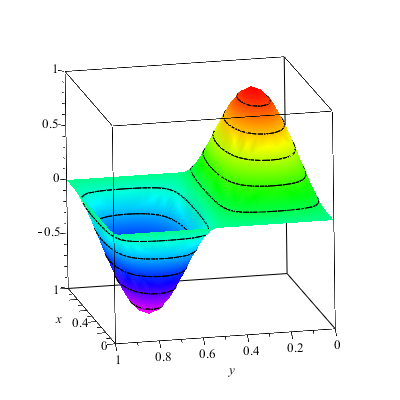 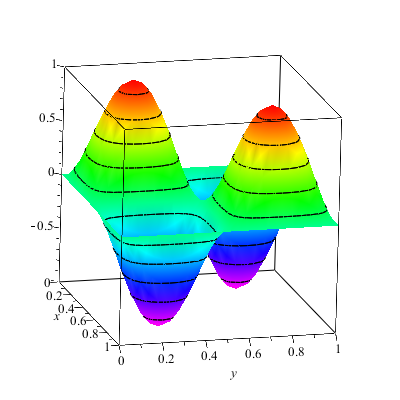 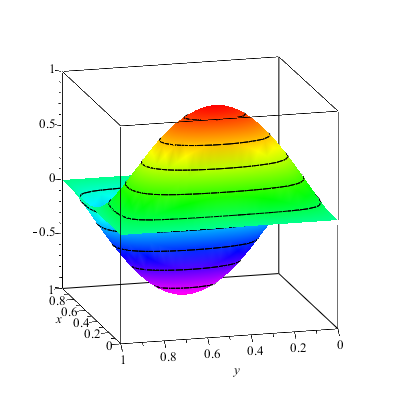 1029/2018
PHY 711  Fall 2018 -- Lecture 25
13
More general boundary conditions:
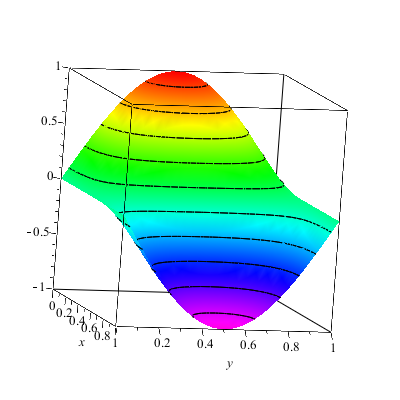 1029/2018
PHY 711  Fall 2018 -- Lecture 25
14
Consider a circular boundary:
R
1029/2018
PHY 711  Fall 2018 -- Lecture 25
15
Consider circular boundary -- continued
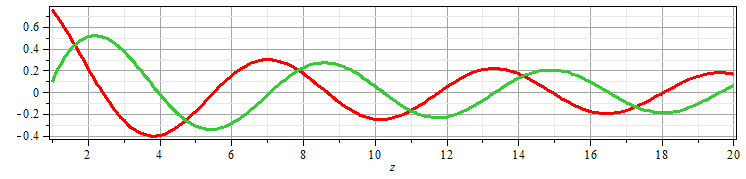 1029/2018
PHY 711  Fall 2018 -- Lecture 25
16
Some properties of Bessel functions
1029/2018
PHY 711  Fall 2018 -- Lecture 25
17
http://dlmf.nist.gov/
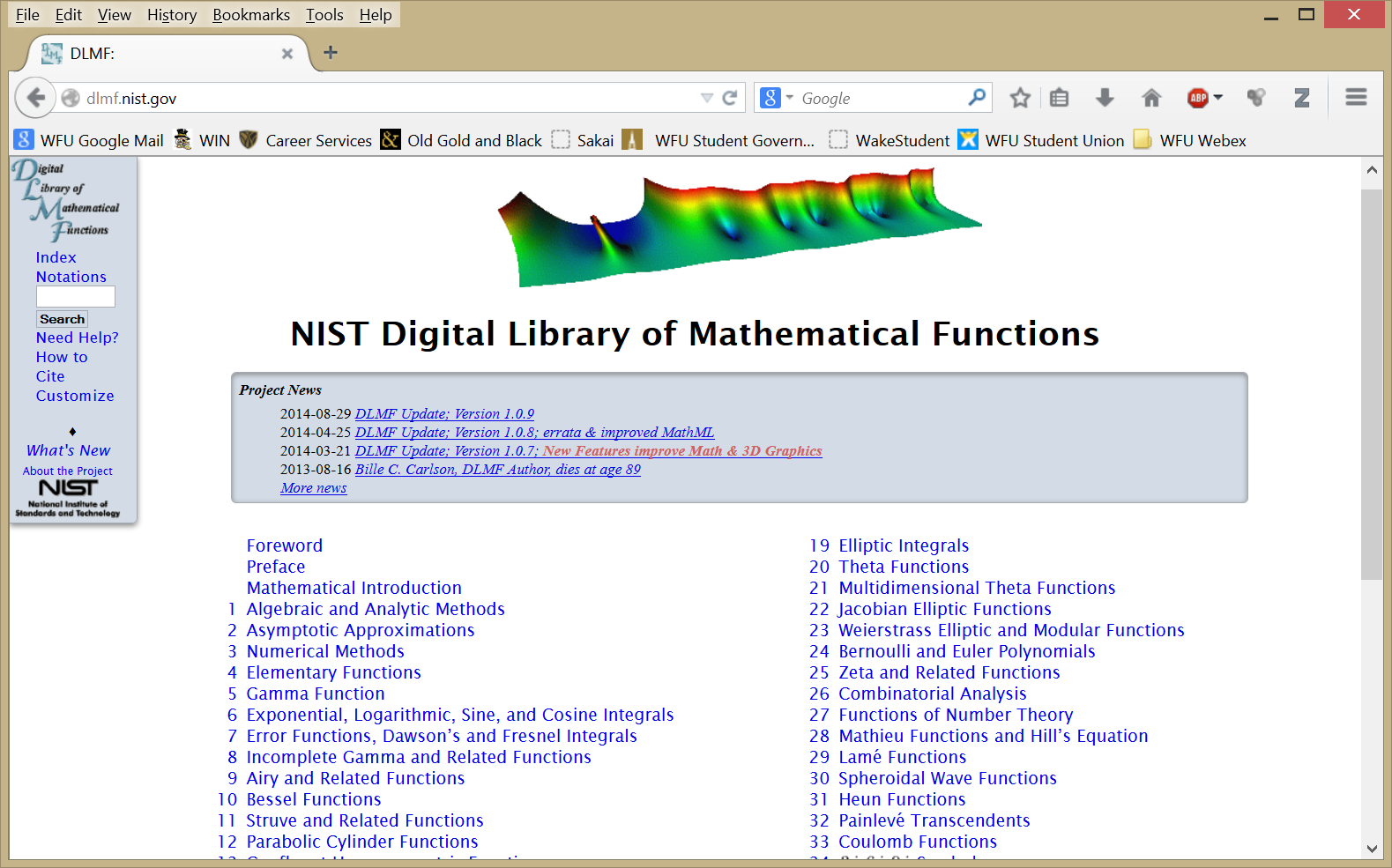 1029/2018
PHY 711  Fall 2018 -- Lecture 25
18
Series expansions of  Bessel and Neumann functions
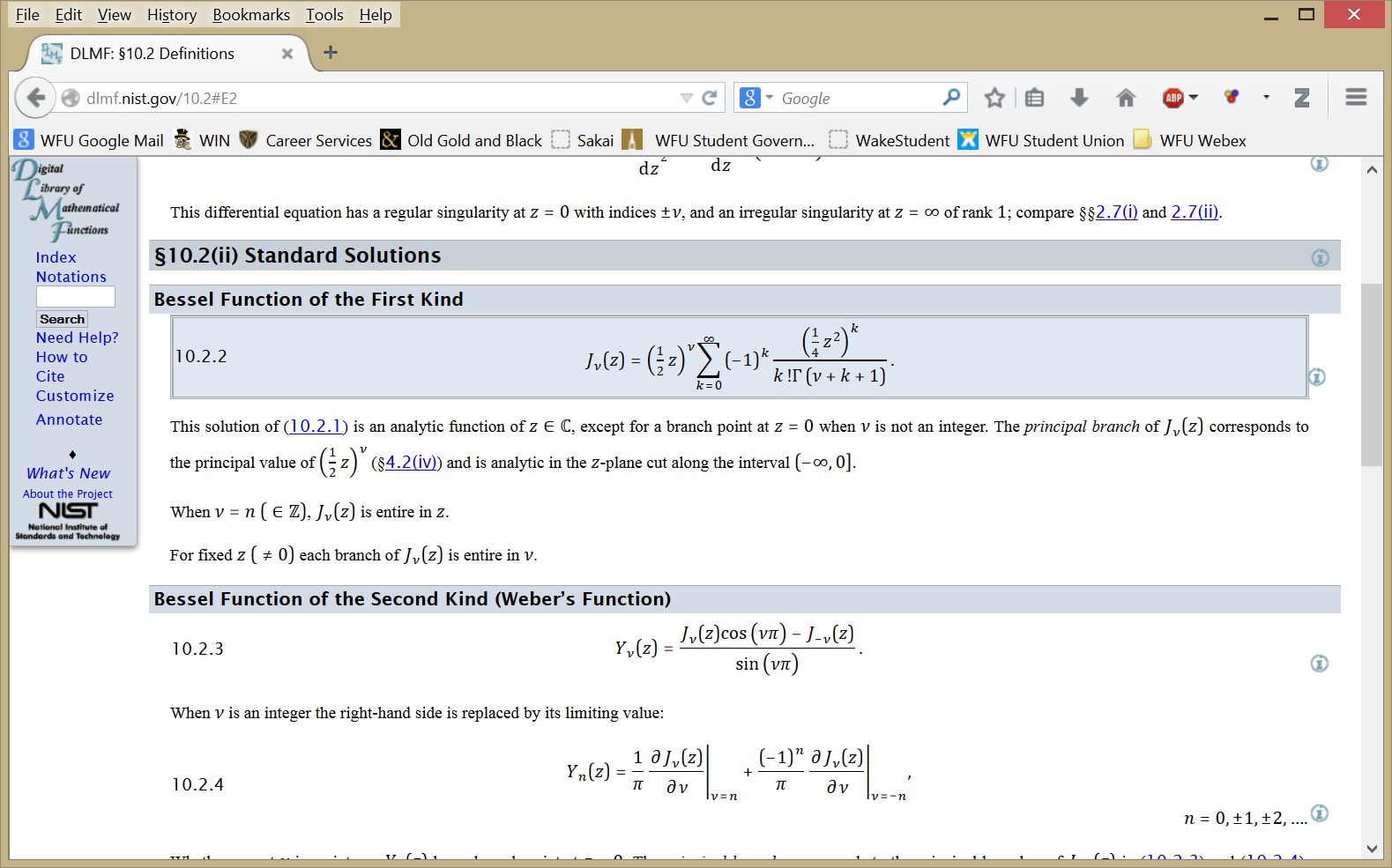 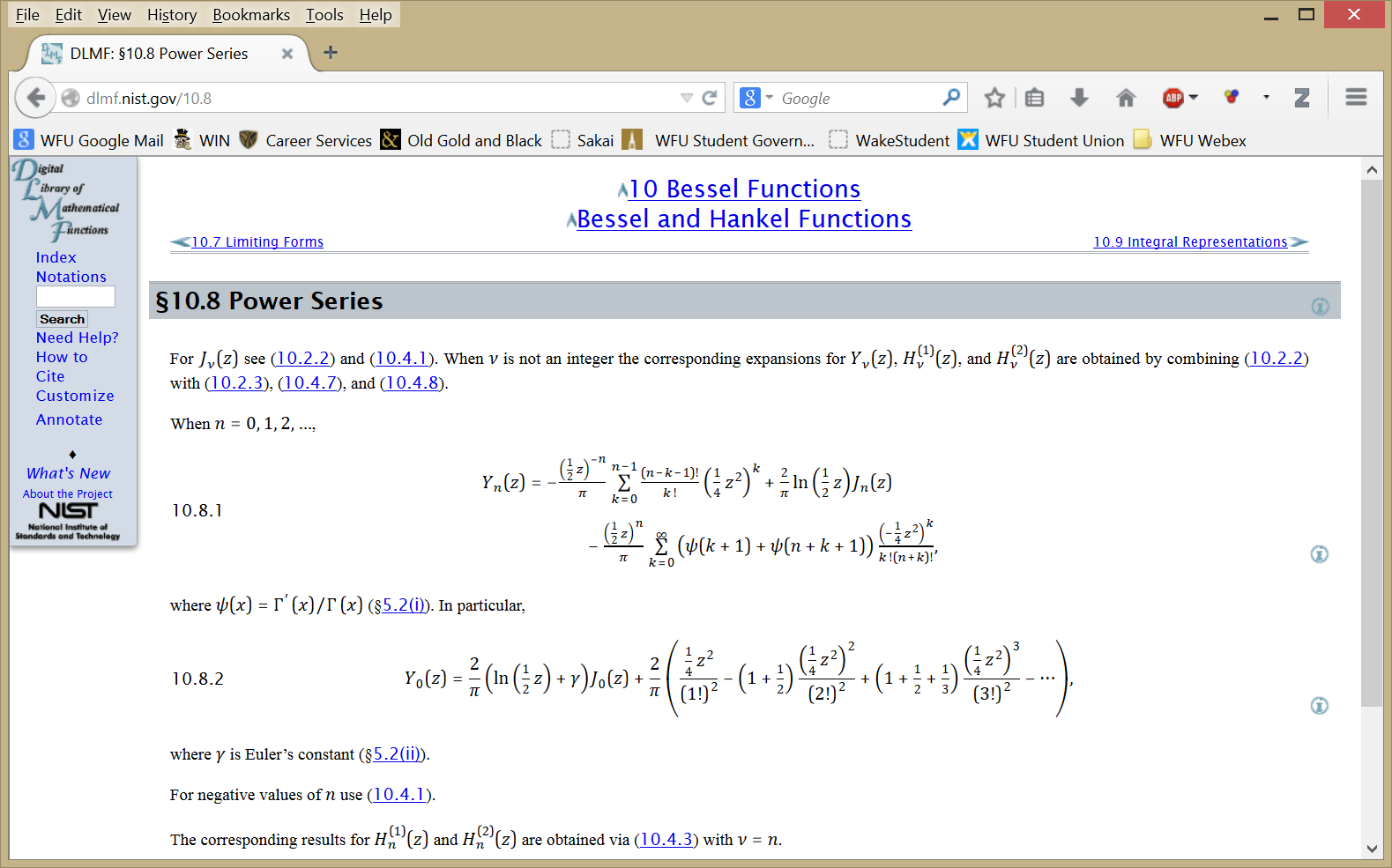 1029/2018
PHY 711  Fall 2018 -- Lecture 25
19
Some properties of Bessel functions -- continued
1029/2018
PHY 711  Fall 2018 -- Lecture 25
20
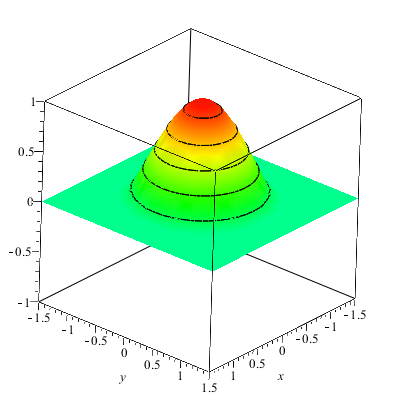 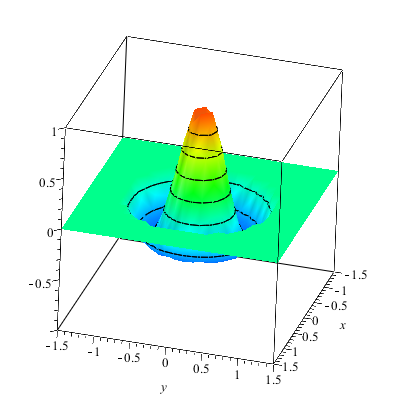 1029/2018
PHY 711  Fall 2018 -- Lecture 25
21
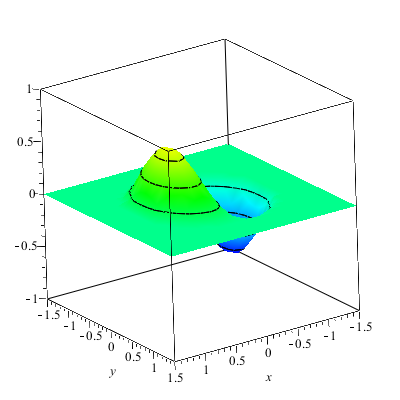 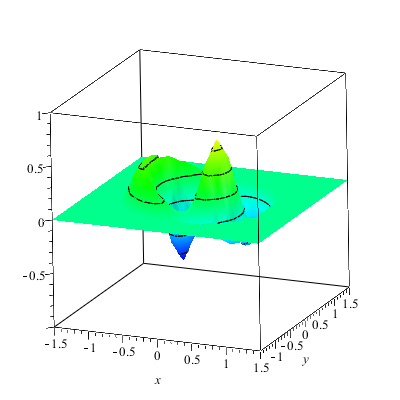 1029/2018
PHY 711  Fall 2018 -- Lecture 25
22
More complicated geometry – annular membrane
a
b
1029/2018
PHY 711  Fall 2018 -- Lecture 25
23
Consider circular boundary -- continued
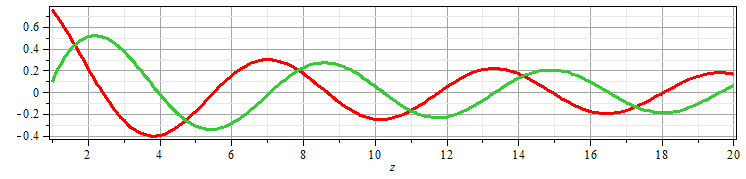 1029/2018
PHY 711  Fall 2018 -- Lecture 25
24
Normal modes of an annular membrane -- continued
a
b
1029/2018
PHY 711  Fall 2018 -- Lecture 25
25
Normal modes of an annular membrane -- continued
a
b
1029/2018
PHY 711  Fall 2018 -- Lecture 25
26
Normal modes of an annular membrane -- continued
a
b
1029/2018
PHY 711  Fall 2018 -- Lecture 25
27
Analysis for m=0 and a=0.1, b=0.2:
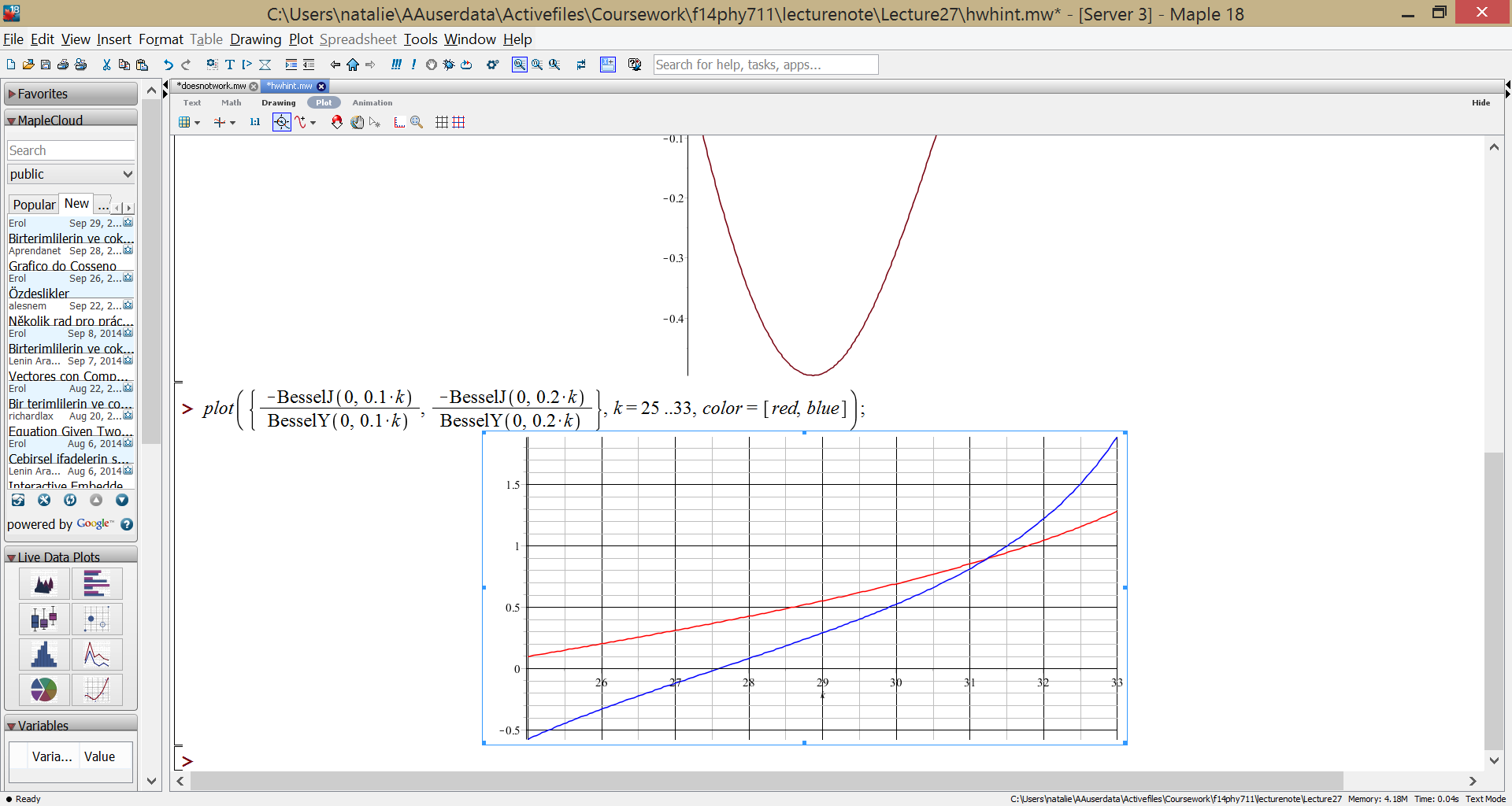 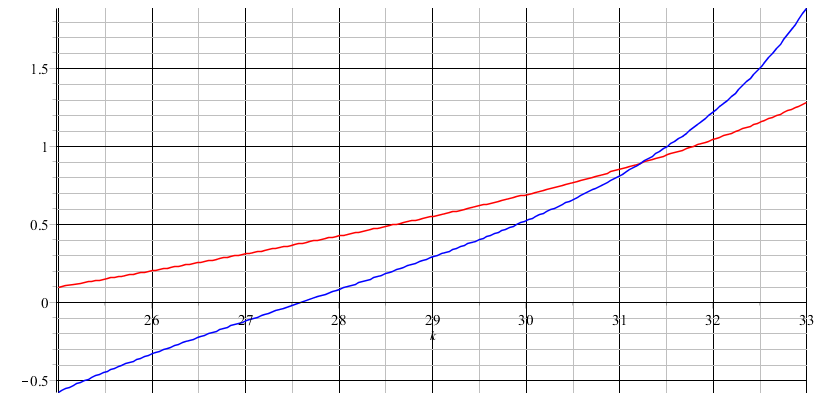 1029/2018
PHY 711  Fall 2018 -- Lecture 25
28
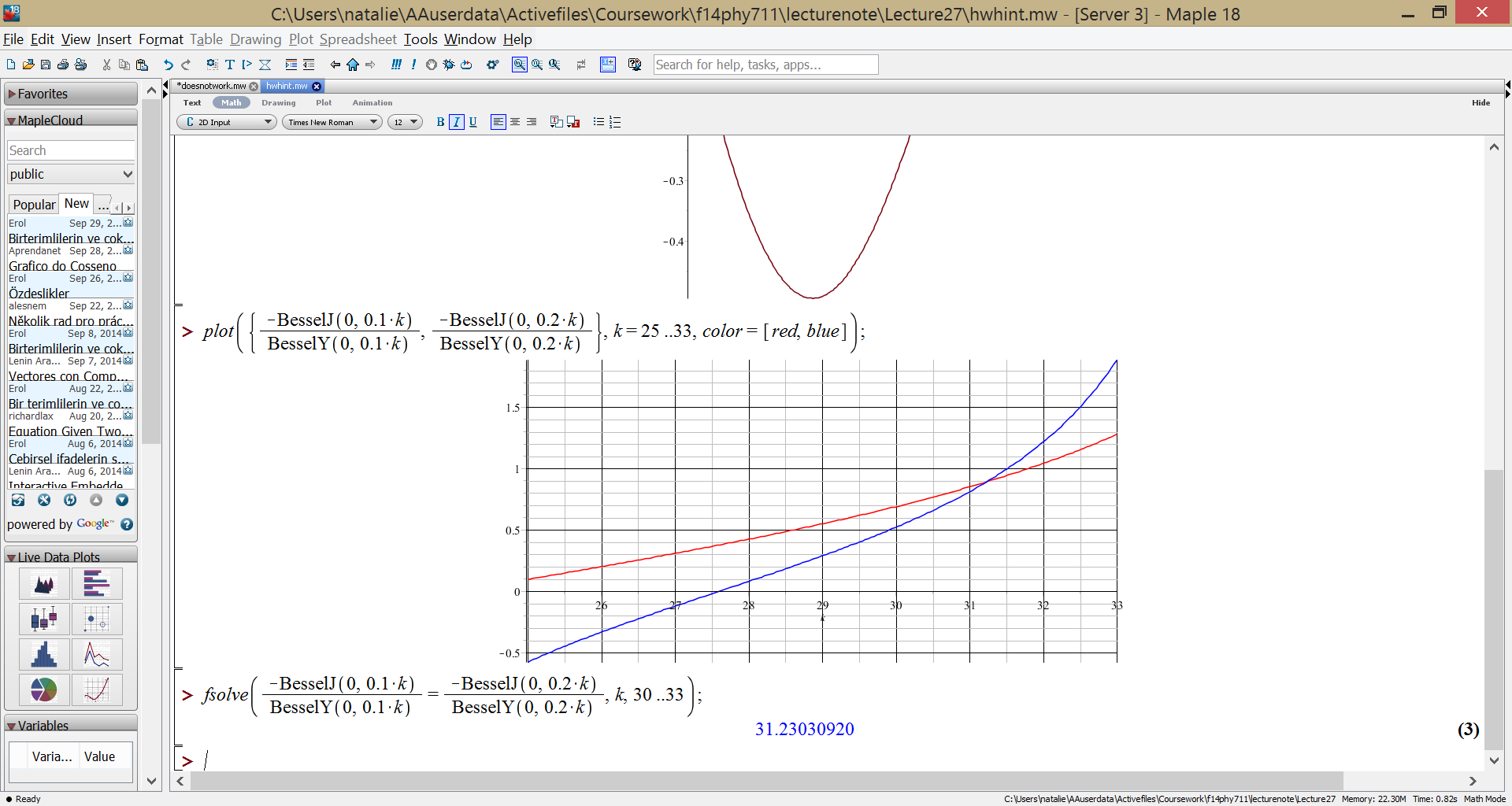 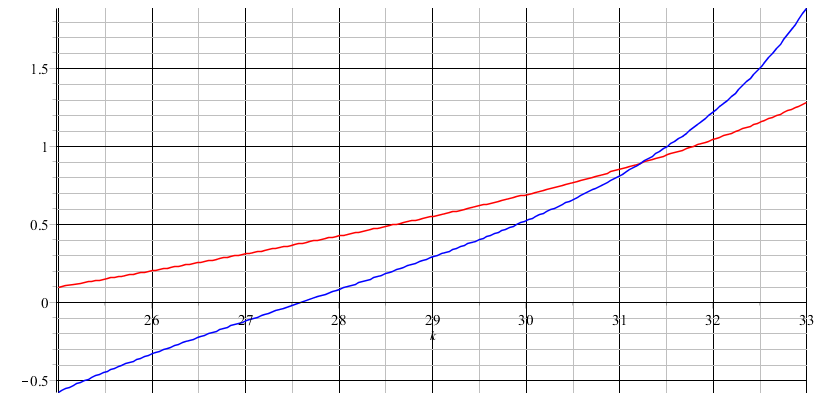 PHY 711  Fall 2018 -- Lecture 25
1029/2018
29
a
b
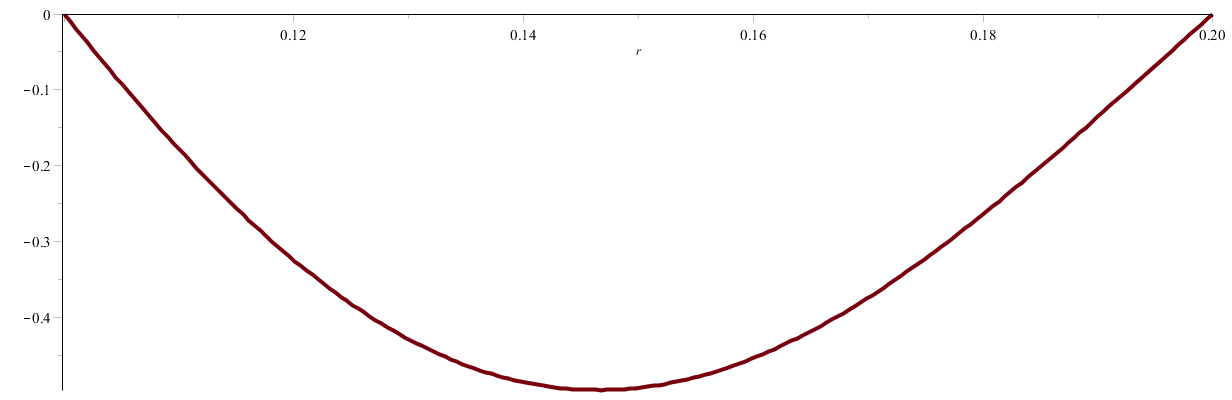 1029/2018
PHY 711  Fall 2018 -- Lecture 25
30